World War Project
WW1 & WW2
WW1/2 Project
WW1 OR WW2
Create a slides, prezi or poster display. (Provide your own materials).
10 Facts.
Pictures for each fact.
URLs (websites or sources) minimum of 5.
Explanation of how the war started and ended.
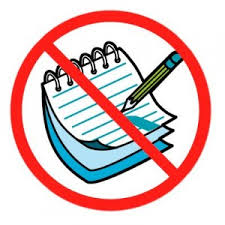 Topics
Weapons					* Animals
Tanks						* Concentration Camps
Women						* D Day
First Nations					* Holocaust 
Canadian Battles
Vimy Ridge
Battle of the Somme
Battle of Passchendaele 
Guns
Other topics? Ask me about it!
Timeline
Due Friday, November 25
Spelling and Grammar count:
Capitals: Names, places, cities
You’re/ your
Because
Alot